Základné informácie a podmienky poskytnutia príspevku k výzve OP ĽZ DOP 2016/4.2.1/03
1. Formálne náležitosti
Názov výzvy: 		
Podpora výkonu opatrení sociálnoprávnej ochrany detí a sociálnej kurately v prirodzenom rodinnom prostredí 

Kód výzvy: 		OP ĽZ DOP 2016/4.2.1/03
Operačný program:	Ľudské zdroje
Poskytovateľ:		Implementačná agentúra MPSVR SR
Prioritná os:		4. Sociálne začlenenie

Investičná priorita:	4.2. Zlepšenie prístupu k cenovo prístupným, 				trvalo udržateľným a kvalitným službám 				vrátane zdravotnej starostlivosti a sociálnych 				služieb všeobecného záujmu

Špecifický cieľ:		4.2.1. Prechod z inštitucionálnej na 					komunitnú starostlivosť

Fond:			Európsky sociálny fond

Schéma štátnej pomoci/Schéma pomoci de minimis: neuplatňuje sa
1.1 Časový harmonogram konania o ŽoNFP
Vyhlásenie výzvy:	12. január 2017
Typ výzvy:		otvorená
Termíny uzavretia kôl sú:  1. kolo – 22.03.2017
			2. kolo – 31.05.2017
			3. kolo – 29.09.2017

Ďalšie kolá budú zverejnené na webovom sídle www.ia.gov.sk. 
Poskytovateľ zverejní informáciu o uzavretí výzvy na predkladanie ŽoNFP v prípade vyčerpania finančných prostriedkov vyčlenených na výzvu alebo v prípade rozhodnutia Poskytovateľa z dôvodu nedostatočného dopytu zo strany potenciálnych žiadateľov.
Dátum uzavretia výzvy bude zverejnený na webovom sídle www.ia.gov.sk a www.itms2014.sk najneskôr 1 mesiac pred predpokladaným termínom uzavretia výzvy.
1.2 Indikatívna výška príspevku a časová oprávnenosť realizácie projektu
Forma príspevku: 	Nenávratný grant (nenávratný finančný príspevok) 
Indikatívna výška:	  14 500 000 € (zdroje EÚ)
	  10 000 000 € pre menej rozvinuté regióny (MRR)
 	    4 500 000 € pre viac rozvinuté regióny (VRR)

Spôsob financovania:  	systém zálohových platieb
			systém refundácie
	            kombinácia systému zálohových platieb a systému refundácie

Minimálna výška príspevku:    25 000 €
Maximálna výška príspevku: 500 000 € 

Minimálna dĺžka realizácie projektu:  12 mesiacov 
Maximálna dĺžka realizácie projektu: 48 mesiacov

Ukončenie realizácie hlavných aktivít projektu najneskôr do 31.12.2023
1.3 Financovanie projektov
Zdroj financovania: 	zdroj európskej únie (zdroj EÚ), zdroj 				štátneho rozpočtu (zdroj ŠR) a vlastné 				zdroje žiadateľa (VZ)
	
zdroj EÚ – MRR:	85 % z celkových oprávnených výdavkov
zdroj ŠR – MRR:	10 % z celkových oprávnených výdavkov
zdroj EÚ – VRR:	50 % z celkových oprávnených výdavkov
zdroj ŠR – VRR:	45% z celkových oprávnených výdavkov
VZ:	  		  5% z celkových oprávnených výdavkov

Štátne rozpočtové organizácie - subjekty vykonávajúce opatrenia v oblasti sociálnoprávnej ochrany detí a sociálnej kurately:
	MRR – zdroj EÚ: 85%; zdroj ŠR: 15%; VZ: 0%
 	 VRR – zdroj EÚ: 50%; zdroj ŠR: 50%; VZ: 0%
1.4 Miesto realizácie projektov
Žiadateľ je povinný realizovať aktivity projektu výlučne na oprávnenom území 
Pre realizáciu projektu je oprávneným územím celé územie SR (MRR a VRR)
Pri posudzovaní územnej oprávnenosti je rozhodujúce územie uvedené v akreditácii, prípadne miesto výkonu aktivity 	
Prijímateľ je povinný dodržiavať oprávnenosť územia v súlade s predloženou ŽoNFP (MRR alebo VRR)
Žiadateľ predkladá samostatne ŽoNFP pre MRR a samostatne pre VRR.
1.5 Právna forma oprávneného žiadateľa a partnera
Oprávnenými žiadateľmi a partnermi sú subjekty vykonávajúce opatrenia v oblasti sociálnoprávnej ochrany detí a sociálnej kurately: 

štátne rozpočtové organizácie
obce a mestá a právnické osoby
združenia obcí 
VÚC a právnické osoby, ktorých zakladateľom alebo zriaďovateľom je VÚC 
neziskové organizácie poskytujúce všeobecne prospešné služby s udelenou akreditáciou 
nadácie s udelenou akreditáciou 
občianske združenia s udelenou akreditáciou
cirkvi a náboženské spoločnosti s udelenou akreditáciou
Slovenský Červený kríž
Udelenie akreditácie podľa zákona č. 305/2005 Z. z. o sociálnoprávnej ochrane detí a o sociálnej kuratele a o zmene a doplnení niektorých zákonov
[Speaker Notes: Žiadateľ musí byť akreditovaným subjektom podľa zákona č. 305/2005 Z. z. o SPODaSK a mať akreditáciu minimálne na jednu oprávnenú podaktivitu uvedenú vo výzve. 
Subjekty územnej samosprávy a orgány verejnej správy a právnické osoby založené alebo zriadené obcou/mestom/VÚC túto podmienku nepreukazujú.
Pre partnera platia rovnaké podmienky ako pre žiadateľa.]
2. Vybrané podmienky oprávnenosti žiadateľa
V súlade s podmienkami výzvy:
Žiadateľ musí byť akreditovaným subjektom podľa zákona č. 305/2005 Z. z. o  SPODaSK a má akreditáciu minimálne na jednu oprávnenú podaktivitu uvedenú vo výzve.
Subjekty územnej samosprávy a orgány verejnej správy a právnické osoby založené alebo zriadené obcou/mestom/VÚC  túto podmienku nepreukazujú, postačuje ŽoNFP 
Predkladá sa akreditácia pričom v čase podania ŽoNFP stačí Súhrnné čestné vyhlásenie v ŽoNFP
Pre partnera platia rovnaké podmienky ako pre žiadateľa.
2. Vybrané podmienky oprávnenosti žiadateľa
Podmienka finančnej spôsobilosti spolufinancovania projektu 
Žiadateľ musí byť finančne spôsobilý, t.j. má preukázateľne zabezpečené finančné prostriedky na spolufinancovanie oprávnených výdavkov projektu v pomere určenom v časti 1.4 výzvy.
Výška spolufinancovania sa stanovuje ako rozdiel medzi celkovými oprávnenými výdavkami konkrétneho projektu a poskytnutým NFP zo zdrojov EÚ ESF a štátneho rozpočtu.
Doklady preukazujúce zabezpečenie spolufinancovania (napr. výpis z bankového účtu alebo potvrdenie komerčnej banky a iné) nie staršie ako 1 mesiac ku dňu predloženia ŽoNFP
Účtovná závierka za posledné ukončené účtovné obdobie
Partner - výška spolufinancovania sa stanovuje ako rozdiel medzi celkovými oprávnenými výdavkami partnera a poskytnutým NFP.
[Speaker Notes: (napr. výpis z bankového účtu (internet banking), resp. potvrdenie komerčnej banky, že žiadateľ disponuje požadovanou výškou finančných prostriedkov alebo úverová zmluva alebo uznesenie zastupiteľstva (subjekty územnej samosprávy) alebo vyhlásenie štatutárneho orgánu (subjekty štátnej správy), prípadne aj úverový prísľub banky (doklady preukazujúce zabezpečenie spolufinancovania)) nie staršie ako 1 mesiac ku dňu predloženia ŽoNFP

Pozn.: Podmienka relevantná v prípade subjektov s povinným spolufinancovaním.  Účtovnú závierku za posledné ukončené účtovné obdobie predkladajú taktiež právnické osoby, ktorých zakladateľom alebo zriaďovateľom je mesto alebo obec alebo VÚC a nie sú rozpočtovými a príspevkovými organizáciami podľa § 21 zákona č. 523/2004 Z. z. o rozpočtových pravidlách verejnej správy a o zmene a doplnení niektorých zákonov v znení neskorších predpisov.]
3.1 Oprávnenosť cieľovej skupiny
Oprávnenými cieľovými skupinami sú:
deti, plnoleté fyzické osoby a rodiny pre ktoré sa vykonávajú opatrenia sociálnoprávnej ochrany detí a sociálnej kurately
zamestnanci vykonávajúci politiky a opatrenia v oblasti sociálneho začlenenia vo verejnom aj v neverejnom sektore
subjekty vykonávajúce opatrenia sociálnoprávnej ochrany detí a sociálnej kurately.
Osoba z cieľovej skupiny môže byť v projekte realizovanom v rámci tejto výzvy podporená v konkrétnom čase iba jedenkrát.
[Speaker Notes: ŠSJN str. 3
Klient – pre účely tejto výzvy je klient fyzická osoba, o ktorej prijímateľ vedie osobitnú dokumentáciu obsahujúcu identifikačné údaje klienta a záznamy o intervenciách vykonaných v zmysle zákona č. 305/2005 Z.z. o SPODaSK.
Intervencia – pre účely tohto dokumentu je  priamy výkon práce s klientom, prostredníctvom využitia vybraných odborných metód SPODaSK v prospech pomoci a ochrany klientov SPODaSK podľa zákona č. 305/2005 Z. z. o SPODaSK, resp. zákona č. 36/2005 Z. z. o rodine. Intervencia môže byť poskytovaná individuálnou a/alebo skupinovou formou.]
3.2 Oprávnenosť aktivít projektu
Povinná hlavná aktivita projektu je:
Podpora výkonu sociálnoprávnej ochrany detí a sociálnej kurately v prirodzenom rodinnom prostredí
V rámci  povinnej hlavnej aktivity je žiadateľ povinný vykonávať  minimálne jednu z podaktivít 1 až 4. 
Podaktivity 1 až 4 sa vykonávajú pre deti, rodiny a plnoleté fyzické osoby v zmysle zákona č. 305/2005 Z. z. o SPODaSK.

Podaktivita 1 
Vykonávanie opatrení sociálnoprávnej ochrany detí a sociálnej kurately v prirodzenom rodinnom prostredí, zameraných na obmedzenie a odstraňovanie negatívnych vplyvov, ktoré ohrozujú psychický vývin, fyzický vývin alebo sociálny vývin dieťaťa a plnoletej fyzickej osoby v zmysle § 11 zákona č. 305/2005 Z.z. o SPODaSK, okrem mediácie
3.2.1 Oprávnenosť aktivít projektu – Podaktivita 1
poskytovanie pomoci dieťaťu, rodičom alebo inej plnoletej fyzickej osobe alebo ponúknutie sprostredkovania pomoci pri riešení výchovných problémov alebo rodinných problémov a pri uplatňovaní nárokov dieťaťa podľa osobitných predpisov, 
sledovanie negatívnych vplyvov pôsobiacich na dieťa a rodinu, zisťovanie príčin ich vzniku a vykonávanie opatrenia na obmedzenie pôsobenia nepriaznivých vplyvov,
organizovanie a realizácia programov zameraných na pomoc pri riešení problémov detí v rodine, v škole a na pomoc rodinám pri riešení výchovných problémov, sociálnych problémov a iných problémov v rodine a v medziľudských vzťahoch,
organizovanie a realizácia programov zameraných na pomoc deťom a plnoletým fyzickým osobám ohrozeným správaním člena rodiny, členov rodiny alebo správaním iných osôb,
organizovanie a realizácia programov zameraných na plnoleté fyzické osoby, ktoré svojím správaním ohrozujú členov rodiny,
3.2.1 Oprávnenosť aktivít projektu – Podaktivita 1
organizovanie a realizácia programov na obmedzenie a odstránenie negatívnych vplyvov prostredia a na predchádzanie sociálnemu vylúčeniu detí a plnoletých fyzických osôb v otvorenom prostredí 
poskytovanie sociálneho poradenstva dieťaťu a jeho rodičom pri rozvode, 
poskytovanie psychologickej pomoci rodičom dieťaťa v záujme obnovy manželského spolužitia a v záujme predchádzania nepriaznivým vplyvom rozvodu na dieťa, 
poskytovanie psychologickej pomoci dieťaťu po rozvode, 
realizácia odborných metód zameraných na prispôsobenie sa novej situácii v prirodzenom rodinnom prostredí, 
realizácia odborných metód zameraných na úpravu rodinných a sociálnych pomerov dieťaťa, 
realizácia odborných metód zameraných na pomoc deťom alebo plnoletým fyzickým osobám, ktoré boli obeťami obchodovania, 
poskytovanie poradensko-psychologickej pomoci rodinám so špecifickým problémom a pri krízových situáciách.
3.2.2 Oprávnenosť aktivít projektu - Podaktivita 2
Podaktivita 2 
Vykonávanie vybraných výchovných opatrení § 12, ods. 1 písm. b), § 12, ods. 1 písm. d) zákona č. 305/2005 Z.z. o SPODaSK alebo § 37, ods. 2, písm. d) zákona č. 36/2005 Z. z. o rodine a o zmene a doplnení niektorých zákonov
Ak je to potrebné, môže byť uložená povinnosť dieťaťu podrobiť sa odbornej diagnostike ( v zmysle zákona č. 305/2005 Z.z. o SPODaSK), príp. môže byť uložená dieťaťu, resp. dieťaťu a jeho rodičom povinnosť podrobiť sa sociálnemu poradenstvu alebo inému odbornému poradenstvu (v zmysle zákona č. 36/2005 Z.z. o rodine). V zmysle tejto podaktivity je možné najmä:
odborná diagnostika, 
výchovný alebo sociálny program a 
sociálne alebo iné odborné poradenstvo.
3.2.3 Oprávnenosť aktivít projektu - Podaktivita 3
Podaktivita 3 
Vykonávanie výchovných skupinových programov alebo sociálnych skupinových programov (§ 17, ods. 4 zákona č. 305/2005 Z.z. o SPODaSK)

V rámci tejto podaktivity je možná realizácia výchovných skupinových programov alebo sociálnych skupinových programov vykonávaných 
ambulantnou formou, 
celodennou formou alebo 
pobytovou formou. 
Cieľovú skupinu vymedzuje § 16 zákona č. 305/2005 Z.z. o SPODaSK.
3.2.4 Oprávnenosť aktivít projektu - Podaktivita 4
Podaktivita 4 
Vykonávanie opatrení v zariadeniach zriadených na vykonávanie opatrení  podľa § 45 a § 47 ods. 4 pís. a), b) zákona č. 305/2005 Z.z. o SPODaSK, okrem zariadení, ktoré vykonávajú opatrenia pobytovou formou (t.j. detské domovy, krízové strediská, resocializačné strediská)

Do podaktivity 4 patria činnosti zamerané na vykonávanie opatrení ambulantnou formou, najmä vykonávaním sociálnej práce, odbornej diagnostiky, špeciálneho poradenstva, pomoci na zvládnutie krízy, psychologickej starostlivosti, resp. liečebno–výchovnej starostlivosti.
3.2.1 – 3.2.4 Oprávnenosť aktivít projektu - Podaktivita 1- 4
Cieľ podaktivít 1 až 4
Ciele podaktivít (1 až 4) musia byť v súlade s udelenou akreditáciou MPSVR SR, pričom musí byť zrealizovaný najmenej jeden z nasledujúcich bodov:
novorealizované opatrenie/opatrenia,
inovácia a aktualizácia programov,
programy rozšírené o nové prvky opatrení pre klientov,
rozšírenie o nové cieľové skupiny zapojené do realizovaných programov, zvýšenie dostupnosti opatrení,
zvýšenie intenzity výkonu opatrení v rámci už realizovaných programov pre klientov.
3.2.5 Oprávnenosť aktivít projektu - Podaktivita 5
Podaktivita 5 
Supervízia
Výkon supervízie je oprávnený iba v prípade realizácie najmenej jednej z povinných podaktivít 1 až 4.
Ide o individuálne a/alebo skupinové poskytovanie supervízie zamestnancom pracujúcim na dohodu vykonávanú  mimo pracovného pomeru,  vykonávajúcim prácu s dieťaťom a jeho rodinou.  

Cieľ podaktivity: 
Zrealizovaná individuálna a/alebo skupinová supervízia, max. 6 hodín/mesiac/subjekt (žiadateľ, resp. partner).
3.3 Oprávnenosť výdavkov realizácie projektu
903 – Paušálna sadzba na ostatné výdavky projektu (nariadenie 1304/2013, čl. 14 ods.2) - 40% z celkových oprávnených priamych nákladov na zamestnancov v rámci projektu; Súčasťou paušálnej sadzby na ostatné výdavky sú aj výdavky na publicitu a informovanosť;

905 – Ostatné spôsoby paušálneho financovania - Výdavky na riadenie projektu vo výške 8,32% z celkových oprávnených priamych výdavkov na zamestnancov v rámci projektu je možné vykazovať osobitne v rozpočte projektu len v prípade, ak ide o mzdové výdavky vzniknuté na základe pracovnoprávneho vzťahu v zmysle zákona č. 311/2001 Z. z. Zákonník práce v znení neskorších predpisov;
3.3 Oprávnenosť výdavkov realizácie projektu
910 – Jednotkové výdavky - Oprávnenými výdavkami na realizáciu aktivít sú jednotkové ceny stanovené v štandardnej stupnici jednotkových nákladov a paušálne sadzby – Príloha č. 7 výzvy
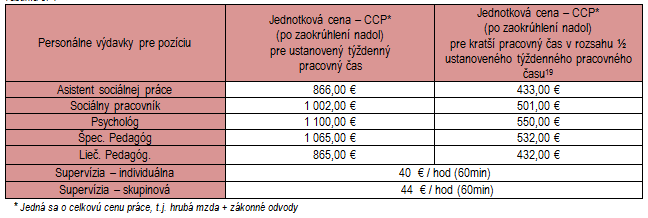 3.4 Štandardná stupnica jednotkových nákladov
slúži na zjednodušenie vykazovania, preukázateľnosti, overovania a kontroly oprávnených priamych nákladov pri výkone opatrení SPODaSK
Obsahuje: 
náplň práce a kvalifikačné predpoklady zamestnanca
podmienky oprávnenosti personálnych nákladov:
pri ustanovenom týždennom pracovnom čase (UTPČ): 
počet klientov minimálne 15 až 25
počet odpracovaných pri 7,5 hodinovom pracovnom čase min. 112,5 hodín
		     pri 8 hodinovom pracovnom čase min. 120 hodín
pri kratšom pracovnom čase v rozsahu ½ UTPČ: 
počet klientov minimálne 8 až 14
počet odpracovaných pri 7,5 hodinovom pracovnom čase min. 57 hodín
		     pri 8 hodinovom pracovnom čase min. 60 hodín
V prípade, ak počet klientov nesplní stanovené podmienky, výdavky na personálne náklady príslušnej pracovnej pozície nebudú uznané za oprávnené.
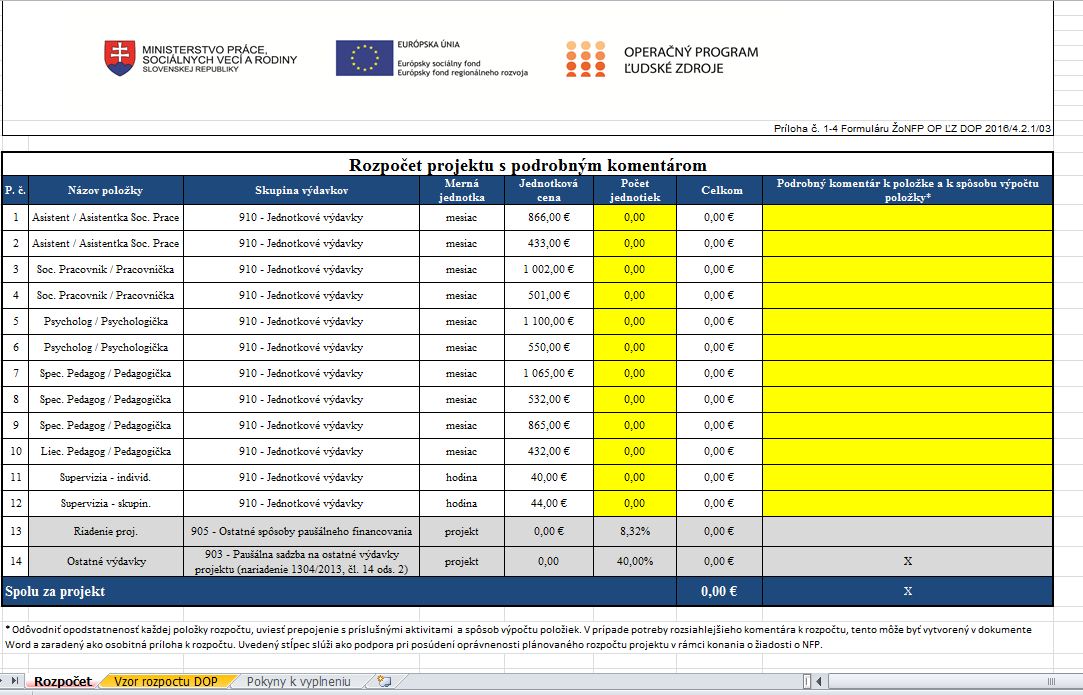 3.5 Oprávnenosť výdavkov realizácie projektu
Podmienka oprávnenosti výdavkov v súvislosti s riadením projektu
V rámci riadenia projektu musia byť žiadateľom pokryté minimálne činnosti projektového manažéra a finančného manažéra. Rámcový popis pracovných činností je uvedený v Prílohe č. 10 výzvy.
Žiadateľ musí preukázať, že disponuje zamestnancami na riadenie projektu.
Predkladá sa:
Pracovná zmluva, resp. dohoda o pracovnej činnosti, resp. služobná zmluva pričom v čase podania ŽoNFP postačuje Súhrnné čestné vyhlásenie. Pri predložení prvej ŽoP musí prijímateľ predložiť požadované dokumenty inak bude krátený rozpočet o kategóriu 905. Dodávateľsky zabezpečené riadenie projektu je hradené z paušálnej sadzby v rámci kategórie 903.
3.6 Podmienka splnenia kritérií pre výber projektov
Podmienka splnenia kritérií pre výber projektov
Prostredníctvom hodnotiacich kritérií ŽoNFP posudzuje odborný hodnotiteľ kvalitatívnu úroveň predloženej ŽoNFP. 
Hodnotiace kritériá pre DOP, ich kategorizácia do hodnotiacich oblastí, ako aj spôsob ich aplikácie sú uvedené v Kritériách pre výber projektov operačného programu Ľudské zdroje a metodika ich uplatňovania, v časti 2.3, ktoré tvoria Prílohu č. 5 výzvy. 
Predložená ŽoNFP musí spĺňať hodnotiace kritéria pre DOP uvedené v časti 2.3 dokumentu Kritériá pre výber projektov.
Preukazuje sa vyplneným formulárom  ŽoNFP a jej prílohami (vrátane prílohy č. 8)
4. Merateľné ukazovatele
Počet projektov zameraných na verejné správy alebo sociálne služby na vnútroštátnej, regionálnej a miestnej úrovni
Počet podporovaných kapacít nových, inovatívnych služieb alebo opatrení na komunitnej úrovni, v domácom prostredí, otvorenom prostredí alebo náhradnom prostredí
Počet podporených kapacít nových, inovatívnych služieb alebo opatrení na komunitnej úrovni, v domácom prostredí, otvorenom prostredí alebo náhradnom prostredí 6 mesiacov po ukončení projektu
5. Výstupy aktivít
Výstupy pre podaktivity 1 až 4 musia byť zdokladované nasledovne:
doložením oznámenia o doplnení do akreditačného spisu, ak je potrebné vykonať zmenu v akreditačnom spise podľa zákona č. 305/2005 Z. z. o SPODaSK  do 15 pracovných dní od doručenia oznámenia, alebo 
doložením rozhodnutia o udelení akreditácie na vykonávanie nových opatrení, resp. zmenu akreditácie  - s povinnosťou informovať Poskytovateľa do 15 pracovných dní od doručenia rozhodnutia MPSVR SR o doplnení, resp. o udelení akreditácie danému subjektu, maximálne však do 12 mesiacov od podpísania Zmluvy o poskytnutí NFP ak prijímateľom je akreditovaný subjekt,
písomným predložením novovytvoreného/inovovaného/rozšíreného opatrenia, ktoré v zmysle svojej pôsobnosti vykonáva najneskôr 12 mesiacov od podpísania Zmluvy o poskytnutí NFP, ak prijímateľom nie je akreditovaný subjekt,
dokladovaním výkonu činnosti zamestnanca v súlade s pracovnou náplňou a pracovnou zmluvou uzatvorenou na ustanovený týždenný pracovný čas, resp. na kratší pracovný čas v rozsahu ½ UTPC s preukázaním výstupov a splnením všetkých podmienok uvedených v Štandardnej stupnici jednotkových nákladov, ktorá je prílohou č. 7 výzvy.
5. Výstupy aktivít
Výdavky na supervíziu je možné vykazovať osobitne v rozpočte projektu (skupina výdavkov 910) len v prípade, ak ide o mzdové výdavky vzniknuté na základe dohôd o prácach vykonávaných mimo pracovného pomeru v zmysle Zákonníka práce. 
Pri použití jednotkových výdavkov  (skupina 910) nie je potrebné odôvodniť skutočné náklady v uvedenej kategórií výdavkov, avšak je nevyhnutné, aby poskytovateľ získal uistenie, že činnosti alebo výstupy boli skutočne realizované.
Ak budú uvedené služby obstarané externe prostredníctvom dodávateľov, výdavky nie je možné vykazovať osobitne, sú súčasťou paušálnej sadzby na ostatné výdavky projektu (skupina výdavkov 903).

Výstupy pre supervíziu sa zdokladuje predložením:
prezenčnej listiny, 
dokladom o uzavretí dohody o prácach vykonávaných mimo pracovného pomeru.
Výdavky na supervíziu sú oprávnené len v prípade, ak prijímateľ realizuje aspoň jednu z podaktivít  1 až  4.
5. Výstupy aktivít
Zjednodušené vykazovanie nákladov neznamená zrušenie povinnosti plne dodržiavať všetky uplatniteľné právne predpisy Európskej únie a vnútroštátne právne predpisy SR. 

Žiadateľ vypĺňa rozpočet, ktorý je súčasťou formulára ŽoNFP (Príloha č. 1-4 Rozpočet projektu s návodom na vypracovanie, uvedený v záložke „pokyny k vyplneniu“) a nie rozpočet, ktorý je súčasťou Príručky pre žiadateľa.  Návod na vyplnenie rozpočtu je v rámci prílohy č.1-4, uvedený v záložke „pokyny k vyplneniu“.
5. Zmeny/zrušenie výzvy
v prípadoch, kedy nie je možné konať o ŽoNFP predložených na základe pôvodne vyhlásenej výzvy alebo je zmena potrebná za účelom jej optimalizácie, resp. vhodnejšieho nastavenia, je možné výzvu zmeniť alebo zrušiť
postupy a informácie týkajúce sa konkrétnej zmeny alebo zrušenia výzvy poskytovateľ zverejňuje na svojom webovom sídle
odporúčame žiadateľom priebežne sledovať webové sídlo www.ia.gov.sk.sk
6. Komunikácia
informácie týkajúce sa tejto výzvy a prípravy ŽoNFP je možné získať na webovom sídle www.ia.gov.sk, kde sú zverejnené aj všetky relevantné dokumenty vzťahujúce sa k výzve a FAQ
elektronickou formou na e-mailovej adrese vyzvy@ia.gov.sk.
pri elektronickej komunikácii s poskytovateľom je potrebné, aby žiadateľ o NFP v predmete správy uviedol:
- kód výzvy, v rámci ktorej zasiela svoju otázku
- presný názov žiadateľa
Ďakujeme za pozornosť